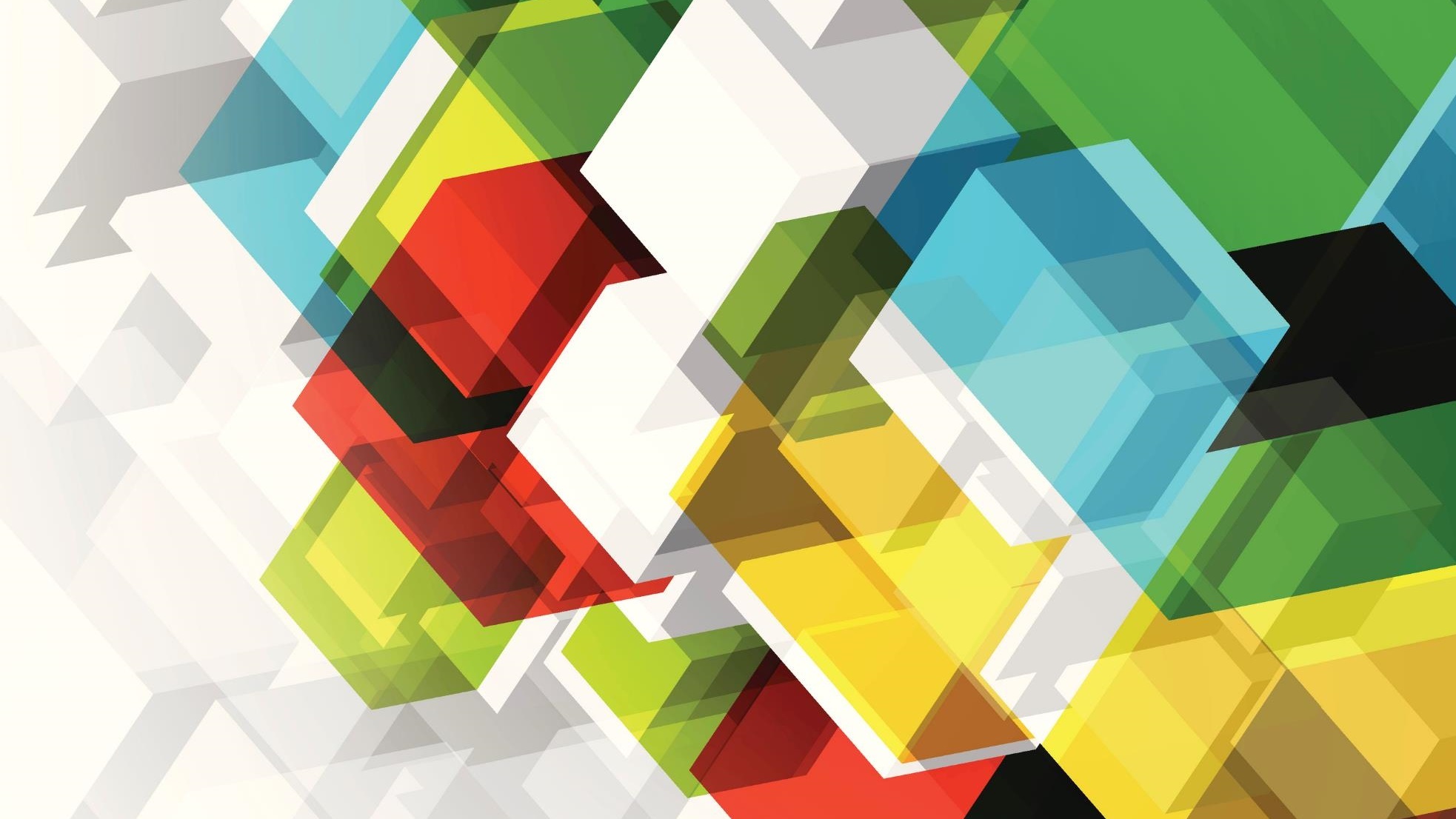 Youth Room Refresh
2021
PICK A THEME!
Step #1
Option #1—Grey with Pops of Color
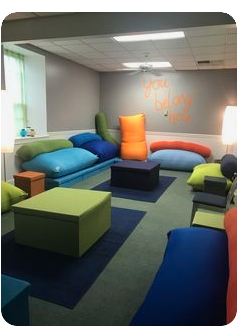 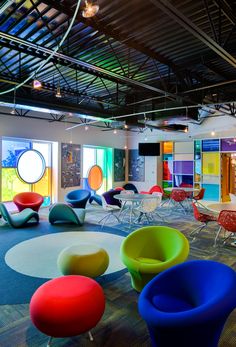 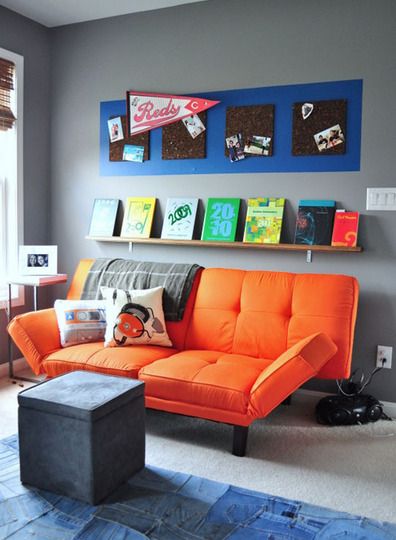 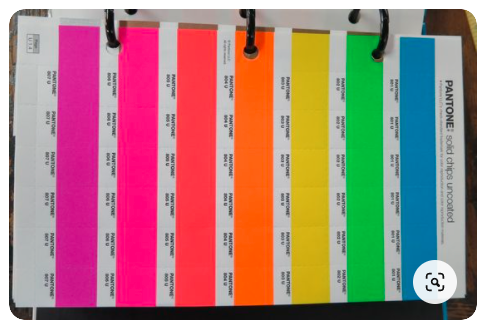 Option #2—Coffee Shop Feel
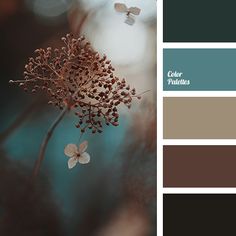 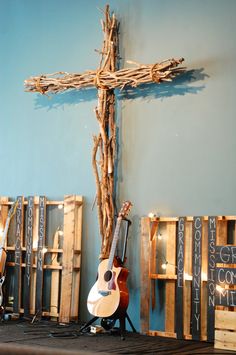 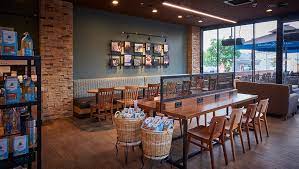 Option #3—Clean Country Vibes
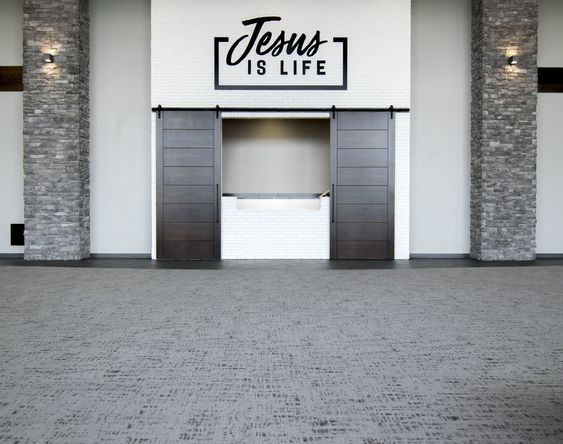 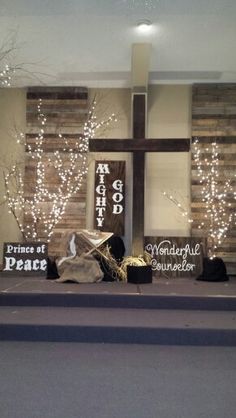 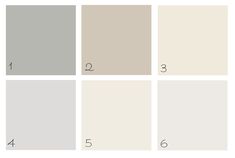 HERE’S WHAT WE’RE THINKING…
Furnishings—Flooring
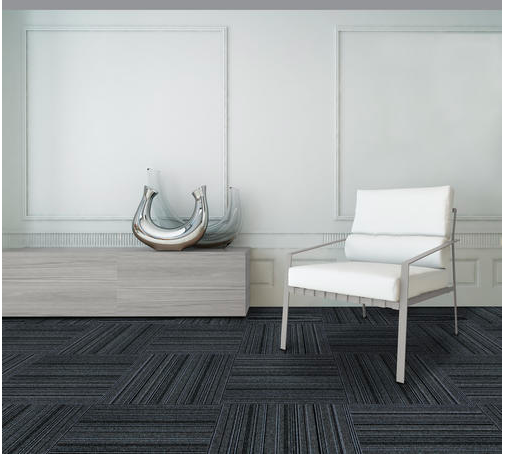 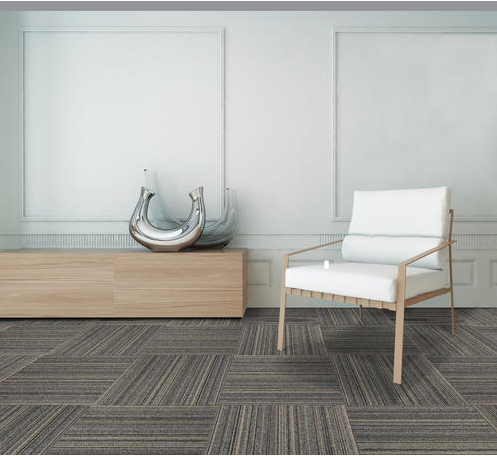 Furnishings—Seating
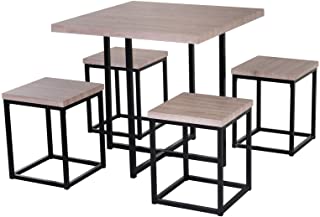 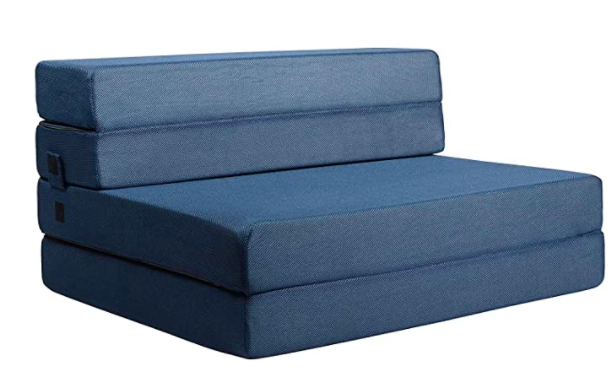 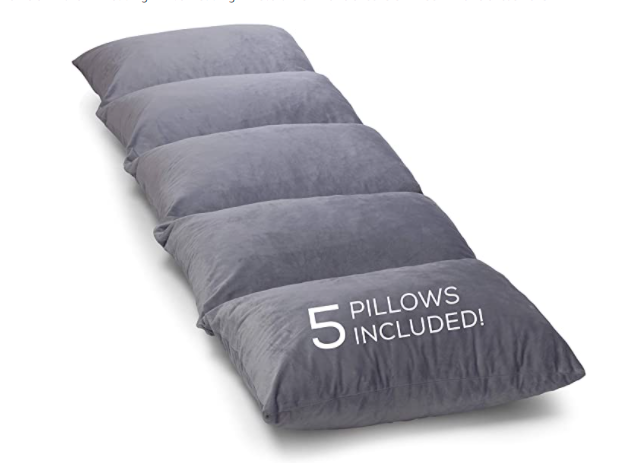 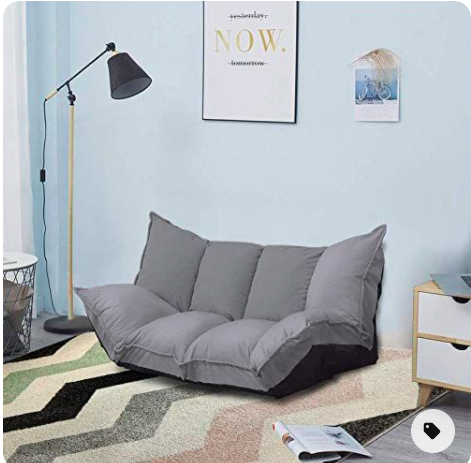 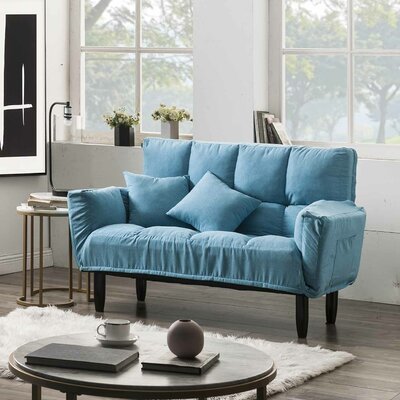 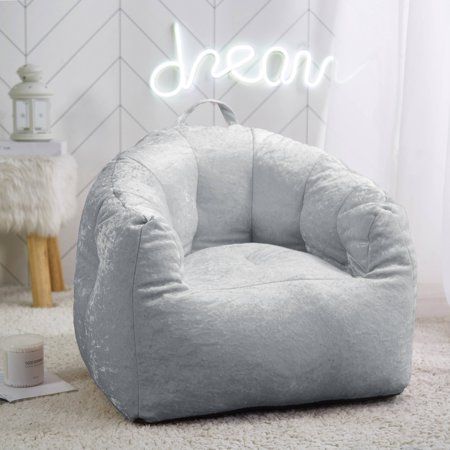 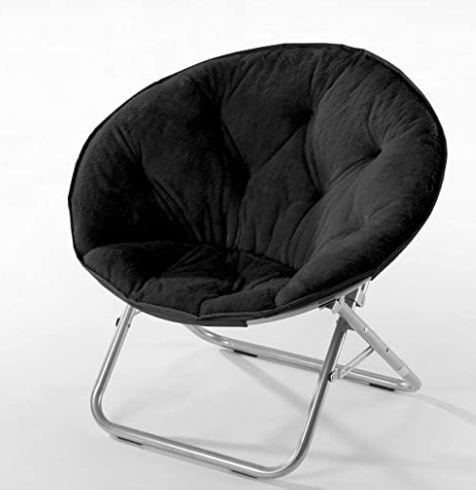 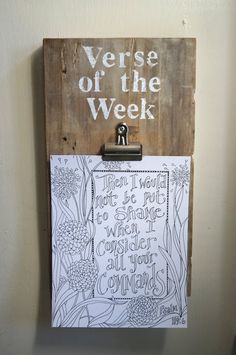 Finishing Details
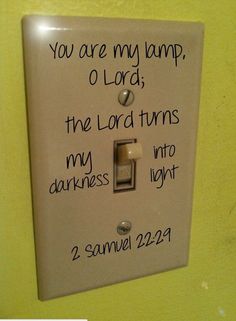 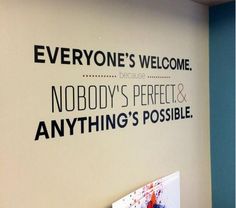 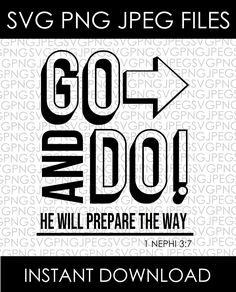 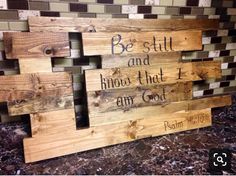 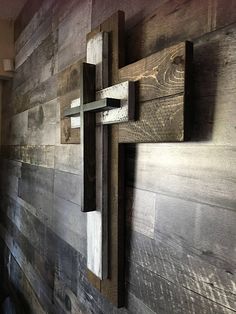 TIME TO PICK SOME MAJOR PIECES!
Step #2
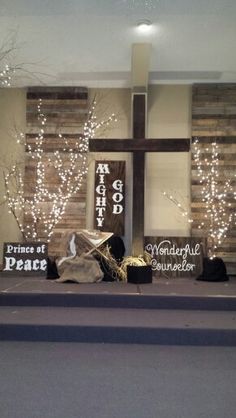 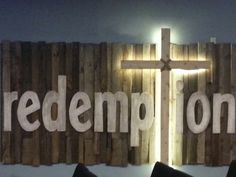 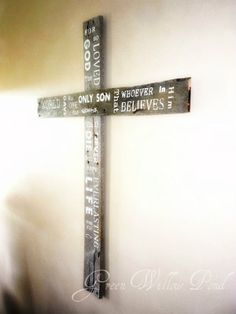 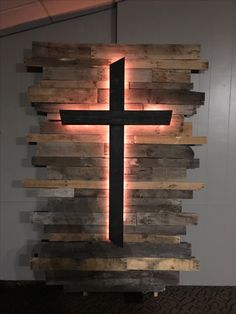 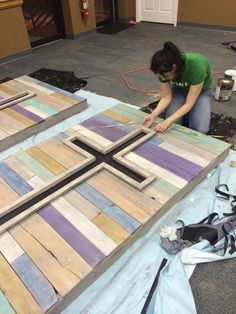 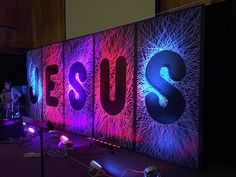 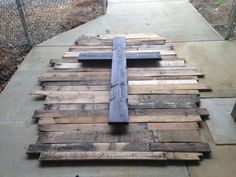 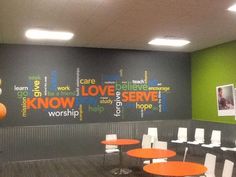 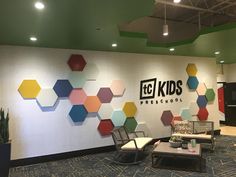 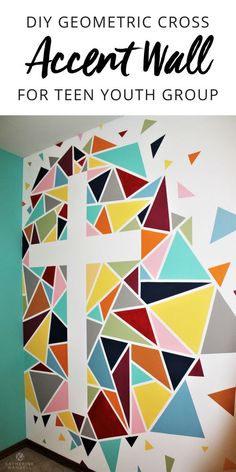 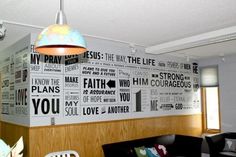 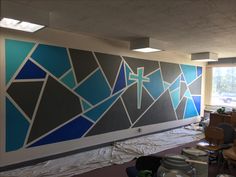 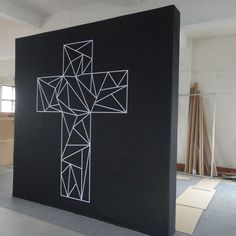 What would you like?
Step #3
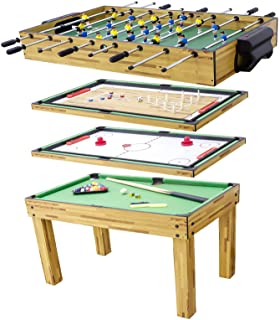 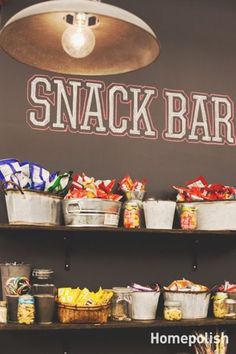 Some Ideas…
Built in bookshelves
Snack bar
Game table
New TV
Chalkboard wall/space
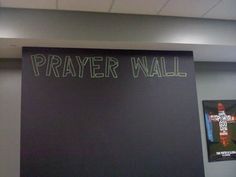